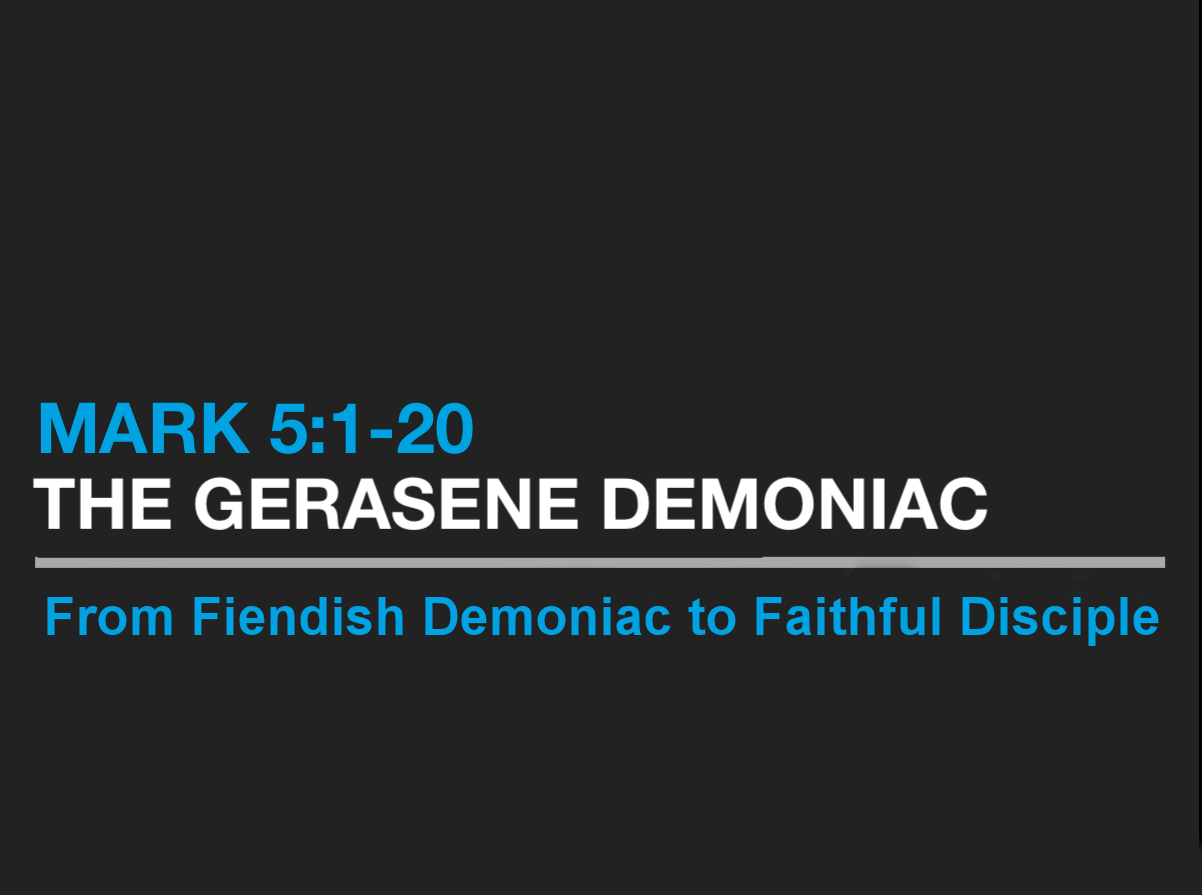 Proverbs 22:15
“Foolishness is bound up in the heart of a child; the rod of discipline will remove it far from him.”
Total Depravity
Not as bad as one could be; but as bad off as one could be.
As a result of humanity’s fall into sin (Genesis 3:6), every part of a person’s being – his mind, will, emotions and flesh – has been corrupted to its eternal ruin.
Isaiah 64:6
“all our righteous deeds are as a filthy garment” (NASB)
“We are all like one who is unclean, all our so-called righteous acts are like a menstrual rag in [the LORD’s] sight.” (New English Translation)
How total depravity most manifests itself
The greatest way in which depravity reveals itself in every person is the human tendency toward self-centeredness.
Big Idea:
Two questions you MUST ask that if answered thoughtfully and prayerfully will enable you to resist the tendency of your own self-centeredness are:

Who is Jesus Christ?

How will I respond to what Jesus has revealed to me?
Mark 4:41
“Who then is this, that even the wind and the sea obey Him?”
I.	This man’s depravity (1-7)
Depravity isolates [from God/others] (3a)
Depravity insulates [from help] (3b-4)
Depravity infects [with hopelessness(5)
Depravity is NOT irreparable (6-7)
II.	The Master’s deliverance (8-16)
It was DIVINE deliverance (8-10)
	only something Jesus could do
It was DRAMATIC deliverance (11-14)
	every genuine conversion to Christ is dramatic
It was definite/demonstrable deliverance (15-16)
	conversion reveals itself in a person’s being and behavior
III.	The Masses’ Depravity (17)
Even considering the demonstrable power of Jesus Christ; testified of as being the Son of the Most High God by demons, rather than believe upon the Lord Jesus Christ, we find the masses doing what? Not believing but rejecting Jesus and pleading for Him to leave them.
Iv.	The man’s determination (18-20)
The man’s DEVOTION (18)
	only something Jesus could do
The Master’s DESIRE (19)
	every genuine conversion to Christ is dramatic
The man’s DEDICATION (20)
	conversion reveals itself in a person’s being and behavior
Big Idea:
Two questions you MUST ask that if answered thoughtfully and prayerfully will enable you to resist the tendency of your own self-centeredness are:

Who is Jesus Christ?

How will I respond to what Jesus has revealed to me?
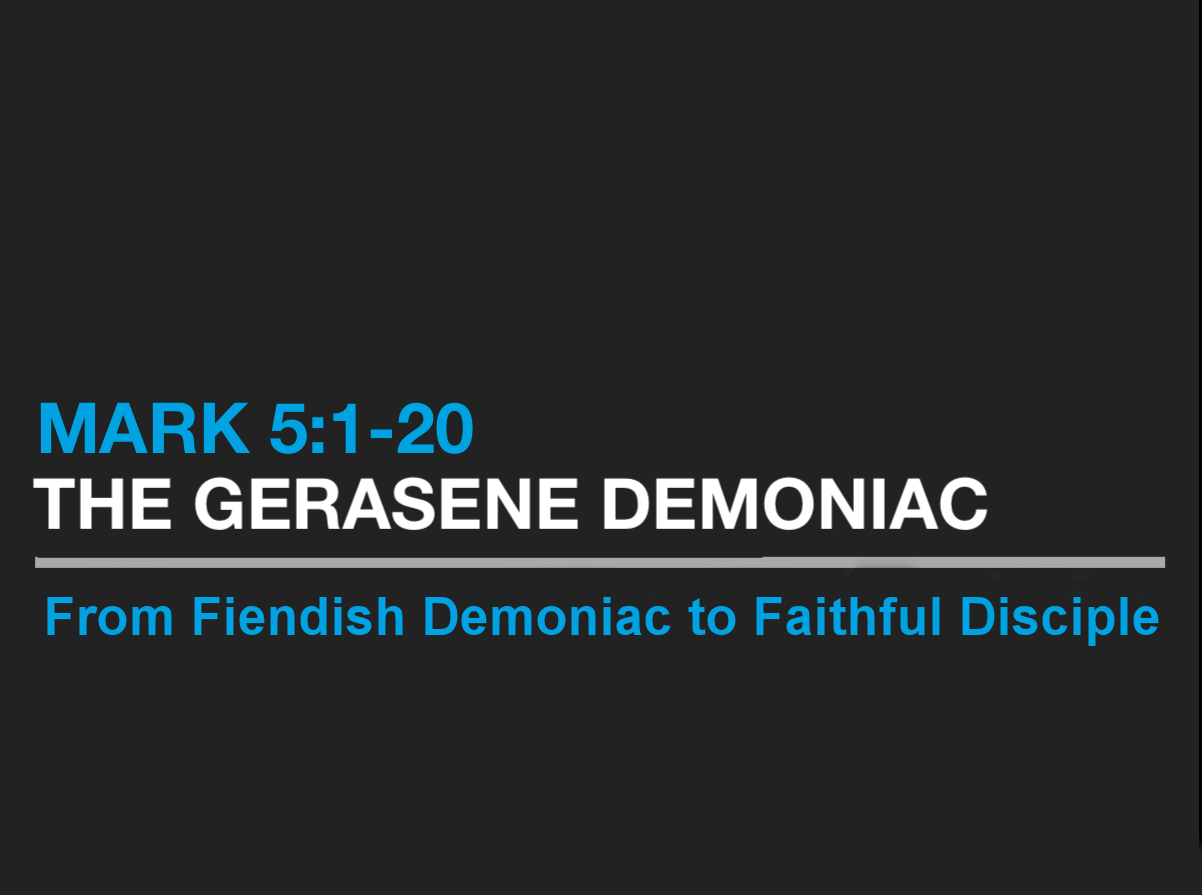